Barbora Moravcová
Naviter - See You
Nástroj pro vyhodnocování sportovních výkonů a soutěží.
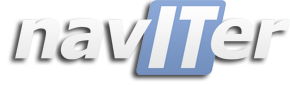 Vyhodnocování sportovních výkonů
První je nutné zkontrolovat deklaraci letu! Mnohdy tento krok člověku ušetří práci – je nutné na piloty v klubech apelovat, aby správně deklarovali nejen let samotný, ale i nacionále pilota a údaje o letadle!
Jméno, příjmení, typ letadla, registrace letadla, soutěžní znak, apod.
Ideální je nastavit si pro vyhodnocování QNE (reálná hodnota z loggeru)
Pravým klikem do prostoru si otevřete „Flight properties“, kde je toto možné nastavit
Je potřeba pamatovat na to, že výšky uvedené v See You nejsou opravené na etalon! Je tedy potřeba opravit dle kalibrační křivky!
Ve Flight properties je i možnost zobrazení letu v txt podobě (lze také otevřít IGC v textovém souboru, ale hrozí narušení validity* souboru)
*validní soubor = soubor nebyl narušen nebo jakkoliv upraven
Znalost Sportovního řádu FAI, soutěžního řádu FAI a soutěžního řádu AeČR je pro všechny komisaře klíčová!!!
Založení nové soutěže
Pro možnost zakládání soutěže je nutná registrace na Soaring Spot
V podstatě se jedná o přihlášení na See You Cloud, pokud jste tedy přihlášení na See You Cloud, není potřeba zakládat nový profil
Bez založení soutěže nelze soutěž vyhodnocovat díky propojení mezi See You a Soaring Spot
Je nutné mít poslední vydanou verzi See You (starší verze nemají všechny potřebné funkce)
Přihlášení na Soaring Spot najdete dole na hlavní stránce
Po přihlášení rozklik do sekce „Admin“ – My Competitions –
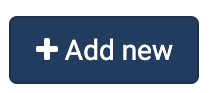 1) Soutěž
Vyplnění všech základních informací soutěže – vyplnění lokace je z výběrového menu, není třeba se děsit kódu, co se následně vygeneruje. Pokud máte Facebookovou stránku soutěže, lze přidat URL pro zobrazování hlavních zpráv z Facebooku na stránce soutěže Soaring Spotu.
2) Soutěžní třídy
Je potřeba vyplnit všechny třídy dané soutěže a její název – je potřeba dodržovat řádné názvy tříd!
3) Soubory
Soubory se soutěžními otočnými body a vzdušným prostorem je možné nahrát později, nicméně je potřeba na tento krok před soutěží nezapomenout. See You si během soutěže bere prostory a otočáky právě ze Soaring Spotu, zároveň soubor prostorů (.cub) i soubor otočných bodů (.cup) překonvertuje automaticky na další podporované typy souborů (.txt, .da4, apod.).
První krok hotovo!
Máme založenou soutěž na Soaring Spotu, zadali jsme název, datum, všechny soutěžní třídy, soubor s otočnými body a soutěžní vzdušný prostor. První část přípravy je tedy hotova. Soaring Spot nabízí možnost přidání dalších osob s administrátorskými právy pro možnost spravování soutěže více lidmi a zároveň možnost vyhodnocovat soutěž z více účtů. Méně využívanou funkcí je přidávání novinek a fotografií – většinou organizátoři soutěží využívají web nebo možnost propojení s Facebookem.
Co dál?
Jakmile máme soutěž kompletně připravenou na Soaring Spotu, vrhneme se na přípravu soutěže v See You Competition.


Otevřeme si See You a přes ikonu na ploše                        se přihlásíme do Soaring Spotu účtem, kterým jsme vytvořili soutěž. Vybereme ji z rozbalovacího okna a klikneme na „Download“. V případě více, než jedné soutěžní třídy si vybereme tu, na které chceme zrovna pracovat a pokračujeme dále.
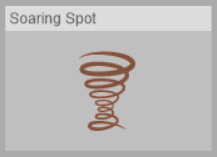 Nastavení soutěže
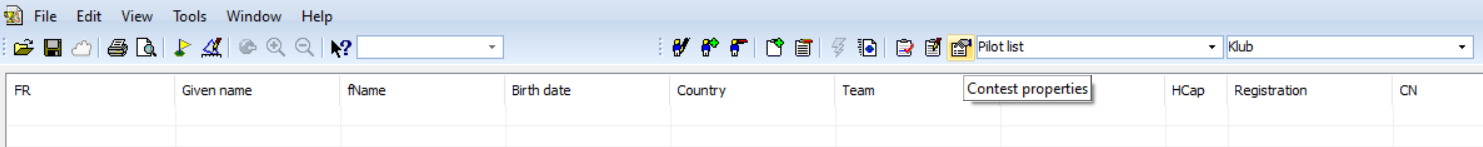 Vrhneme se na samotné nastavení soutěže v See You
Po prvním spuštění soutěže by nás měly zajímat vlastnosti soutěže “Contest properties“, rozklikneme si tedy tuto ikonu z horní lišty.
Obecné
Důležité je nastavit nadmořskou výšku letiště soutěže (tedy nadmořskou výšku vzletu).


Dále je potřeba nastavit složku, ze které si bude See You automaticky přiřazovat IGC soubory k pilotům. Doporučuji vytvořit si dvě složky – Stažené a Vyhodnocení. Do složky “stažené“ si budete dávat IGC určené ke kontrole integrity (validace) a do složky „vyhodnocení“ pak právě IGC již zvalidované. Tuto složku nastavíme tedy v kolonce „Flight search folders“
Soutěžní skripty
Měli by být použitelné soutěžní skripty defaultně uložené v See You, nicméně pokud by ohledně tohoto měla být změna, možno zkontaktovat SK (Báru nebo Radku Moravcovy) a poradit se.
Varování
See You umožňuje nastavení všech možných nastavení varování.
 Doporučujeme nastavit tato varování:
maximální výška
interval fixování větší, než 5 sec (dle Annex A je povinný interval fixování 1sec)
Další varování si nastavte dle pravidel vaší soutěže (min. výška na doletovém kruhu, apod.)
Průběžné ukládání!
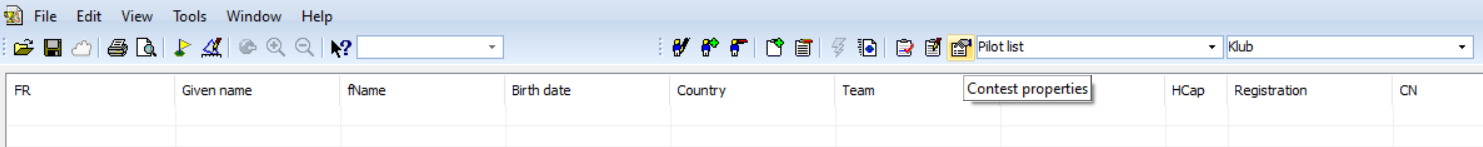 Průběžně si ukládejte vše, co do See You zadáváte, přes ikonu “Publish to Internet“
Poznámka pod čarou -  je potřeba nastavení soutěže udělat pro každou třídu zvlášť (bohužel)
Přidávání pilotů
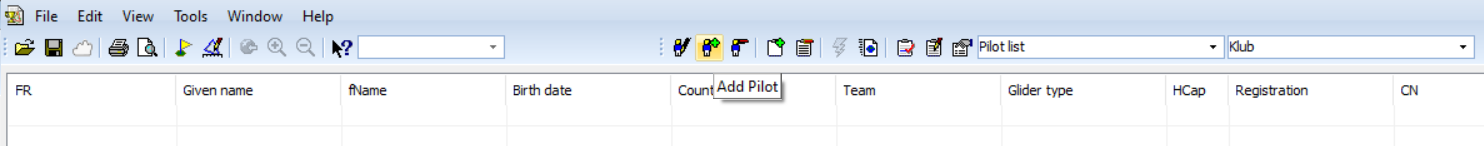 Nejvíce podstatná a pracná část je přidávání pilotů do startovní listiny dané třídy
Je potřeba dbát na precizní vyplňování
Doporučuji přidávat piloty průběžně a den před začátkem soutěže po ukončení registrací doplnit už jen chybějící informace
Průběžně si vše ukládejte 
Přidávání pilotů
Piloty je vždy potřeba přidávat pouze přes určené okénko!
Každý soutěžící pilot musí být zaregistrován v IGC Ranking Listu http://igcrankings.fai.org/ a pokud se v tomto žebříku pilotů nenachází, je potřeba ho do něj prvně přidat (záložka „Pilots“ a „Add new pilot“).
Pokud budou v soutěžní listině soutěže piloti, kteří nejsou v IGC žebříku pilotů, je to hrubé porušení podmínek pořádání soutěže.
Důležité je přidání kódu loggeru, který má soutěžící povinnost uvést v přihlášce (kombinace 4 znaků).

         1BNV9OI1
Kód daného dne
Číslo letu daného dne
Přidávání pilotů
Extra důležité je vyplnit handicap dle daného kluzáku, se kterým soutěžící létá! Handicap dle aktuální platné verze CZIL!
V případě, že soutěžící létá s kluzákem, který má motor (jakéhokoliv typu), je potřeba odškrtnout, že se (ne)jedná o „čistý kluzák“. See You pak bude monitorovat hladinu hluku motoru a upozorní vás, když pilot v průběhu letu nahodil.
Pokud zahrnujete do startovní listiny pilota, který nemá být započítán do celkového bodového hodnocení (ale bude se zobrazovat ve výsledcích), zaškrtněte kolonku „Not competing“.
Validace IGC
Program pro validaci souborů (kontrolu, zda nejsou IGC narušeny či upraveny) je možné stáhnout na webu FAI v záložce „Flight recorders“. Program se jmenuje IGC Shell a měl by být využíván i pro kontrolu sportovních výkonů v rámci splnění FAI podmínek.
Program je jednoduchý, jediné, co je potřeba pro urychlení práce vědět, jsou typy loggerů a počáteční písmena jejich čtyřmístných kódů (V – LXNav, L – LXNav starší modely, M – Erixx, G – Flarm, apod.)
Ze seznamu vyberete typ loggeru, ze kterého IGC pochází, vyberete ze složky konkrétní IGC určené k validaci a zvalidujte.
https://fai.org/igc-documents
Den před prvním soutěžním dnem
Máme nastavený Soaring Spot, máme nastavenou soutěž v See You, máme přidané piloty a co dál?
Před prvním soutěžním dnem je potřeba zkontrolovat všechny piloty, zda někdo nechybí nebo nepřibývá, MUSÍ sedět! (na počtu pilotů záleží, může měnit i některé výpočty)
Pilotům je potřeba vytisknout nebo jinak umožnit kontrolu na webu/mailem či jinou inovativní cestou (šetříme stromy) startovní listiny s uvedenými letadly a použitými handicapy – piloti by si měli zkontrolovat a případně nahlásit nesrovnalosti
Ráno před prvním soutěžním dnem
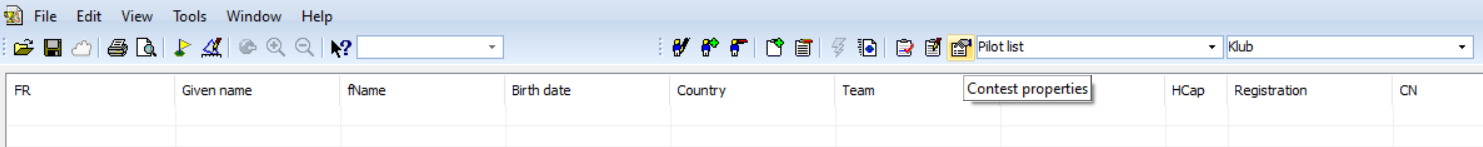 Máme vše zkontrolované, vše nám sedí a ideálně máme od všech pilotů i kódy loggerů
Vytvoříme si soutěžní trať a soutěžní den
Při tvorbě tratí dbejte na pravidla stavby tratí a na správné zadání sektorů (páska, otočné sektory, doletový kruh) a zároveň nezapomenout zadat čas u AAT
Soutěžní den
V soutěžním dni v záložce “General“ zadáváme QNH a soutěžní skript dle typu trati (AAT/racing task). Zadáme OK a zkontrolujeme, že pod lištou s ovládacími panely se nám zobrazí datum, jako kontrola, že byl den opravdu vytvořen.
Poté si z okna tratí „přetáhneme“ trať do soutěžního dne (do šedého prostoru k datu). Je možné vytvořit trať pouze se zadáním otočných bodů a sektorů, nicméně není to pohodlná cesta pro plánování.
Opět si otevřeme vlastnosti soutěžního dne:
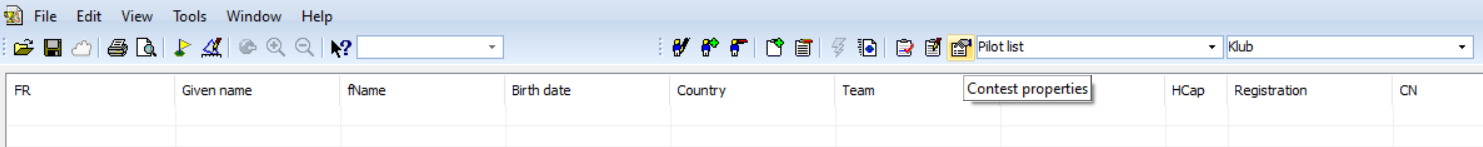 Soutěžní den
V záložce Task zkontrolujeme nejprve v případě AAT zadání času na trati, v případě racing task nemusíme zatím tuto záložku řešit. Za zmínku zde stojí ovšem kolonka „No start before“, což je čas otevření startovní pásky, který je nutné zadat po reálném otevření pásky resp. před začátkem vyhodnocování.

Pokud jste nezapomněli zadat v prvním kroku soubor s prostory do Soaring Spotu, zobrazí se vám v záložce „Airspace“ vlevo jeden seznam s jednotlivými prostory a jeden prázdný vpravo. Postupně je nutné překlikat uvolněné prostory pro daný den ze seznamu vlevo doprava. See You díky tomu bude kontrolovat narušení prostorů a nebudete tuto kontrolu muset provádět ručně.
Soutěžní den
Máme vytvořený soutěžní den, zadané QNH pro daný den, zkontrolovaný skript, zadanou trať, zadané uvolněné prostory a vše vypublikované (uložené). Je na čase vytisknout trať pro piloty na briefing – v liště jdeme přes „File“ – „Page setup“ a zaškrtneme, co chceme tisknout. Tímto způsobem lze tisknout i výsledkové listiny nebo jak již dříve zmíněno, seznam pro kontrolu letadel a handicapů. V jednotlivých záložkách si můžeme nastavit, jaké informace chceme na papíře zahrnout, a můžeme doplnit záhlaví/zápatí (doporučeno zadávat jasně názvy tříd do záhlaví).
Na gridu
Práce komisaře pokračuje na gridu 
Hlídá odložené kluzáky (mimo řádné pořadí) a tedy i časy otevření soutěžních pásek pro dané třídy
Sbírá podpisy - v případě změny tratě a rozdávání nových soutěžních tratí na gridu, je potřeba si předem připravit seznam pilotů a při předání všechny nechat podepsat potvrzení přijetí, 15min od podpisu posledního mohou být zahájeny soutěžní vzlety
Hlásí pásku dle soutěžního řádu nebo kontroluje letového ředitele
Hlídá druhé/třetí starty - pokud někdo zkrachuje v průběhu startů své třídy, může startovat až za řádnými kluzáky, ale pokud někdo přistane v průběhu startů již druhé třídy, tak musí počkat, jakmile celá třída odstartuje
Po startech
Jak bylo již zmíněno, po startech je potřeba zadat soutěžní pásku do vlastností soutěžního dne (pro každou třídu!)



Užijte si kávu a pohodu, než přijde další vlna práce 
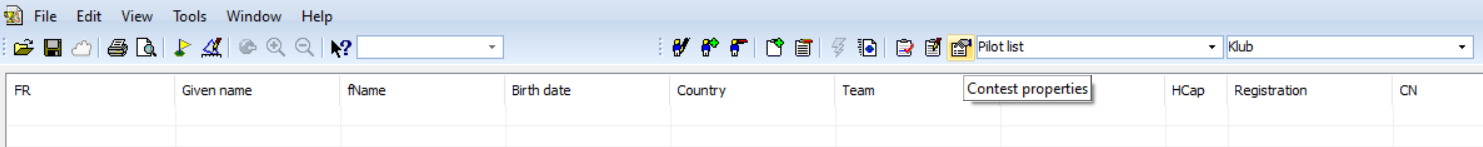 Po zahájení příletů
Piloti mají povinnost odevzdat IGC soubor do 45-60min po přistání
Pokud piloti odevzdávají z nějakého důvodu IGC ze záložního zařízení, mají povinnost tuto skutečnost nahlásit předem
Pokud měl pilot více, než jeden soutěžní vzlet, musí poslat všechna IGC z daného dne (kontrola, zda nenarušil vzdušný prostor)
Pokud nemáte u všech pilotů přiřazené kódy loggerů, je potřeba všechny stažené IGC před přidáním do vyhodnocení zkontrolovat pro ušetření práce
Stažené IGC si otevřete mimo See You Competition a zobrazte si ho v txt podobě nebo případně v poznámkovém bloku, zapište si ke jménu v deklaraci kód loggeru a zadejte v seznamu pilotů v See You
Po zahájení příletů
Stáhnete si IGC (email/web/jiné)
Zvalidujete přes program IGC Shell
Pokud je IGC v pořádku, přesunete do složky, ze které si See You bere všechna IGC k vyhodnocení (pokud IGC v pořádku není „INTEGRITY BAD“, je potřeba požádat pilota o IGC ze záložního loggeru)
Otevřete See You, lety by se měly automaticky vyhodnotit (pokud se tak nestane, je zadaný špatně kód loggeru u daného pilota nebo např. pilot zaslal IGC z jiného dne)
Vyhodnocení
Vyhodnocení lze otevřít po dvoukliku na daného pilota. V tomto okně lze pak samotný let otevřít ve vizuálním okně přes „View Flight“, kde se let zobrazí v mapě nebo je možné otevřít baro záznam, jak jsme zvyklí z vyhodnocování sportovních výkonů na odznaky.
Většinou není potřeba ručně zasahovat do automatického vyhodnocení, výjimku však může tvořit zadávání penalizace. V tomto případě je potřeba zaškrtnout „Flight evaluated manual“ a do kolonky „Penalty“ zadat požadovanou výši penalizace (vždy musí vycházet ze seznamu penalizací Annex A). Po zadání je potřeba přepočítat let přes „Recalculate“ a zkontrolovat, zda se penalizace zadala do výsledného počtu bodů. Pokud je vše v pořádku, stačí dát „OK“.
Jakmile máme vyhodnoceno
Po obdržení všech soutěžních IGC (i těch od polních pilotů), dělám ještě ruční kontrolu všech letů, i přesto, že by mělo vyhodnocení fungovat automaticky. Otevřu si let po letu a kontroluju, zda nedošlo k nějakému prohřešku, které See You neodhalilo – narušení prostoru, minimální výška na příletovém kruhu, apod. 

Pokud je i takto kontrola v pořádku, překlopíme předběžné výsledky na neoficiální výsledky přes soutěžní den, za 14 hodin pak na výsledky oficiální, pokud nepřijde žádné odvolání/stížnost.
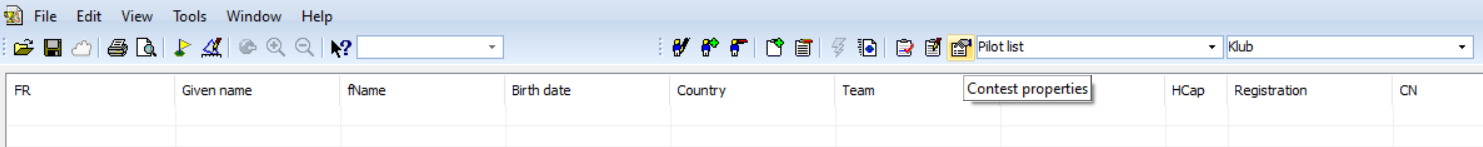 Soutěž celkově
Všechny protestní lhůty během soutěže (14hod) je potřeba dodržovat a pamatovat na zkrácenou protestní lhůtu poslední den soutěže.
Zaznamenávejte si hříšníky s narušením prostorů a pamatujte na rozdílné penalizace při prvním vs. druhém a třetím prohřešku
Opravdu kontrolujte lety i ručně, jakmile máte všechna IGC vyhodnocena. Pamatujte také na druhá a třetí IGC, která vám piloti pošlou díky vícero soutěžních vzletů – otevřete si je mimo See You Competition a zkontrolujte, zda tam nedošlo k nějakému problému
Apelujte na piloty, aby si kontrolovali výsledky a v případě nesrovnalostí vás kontaktovali
Soutěž celkově
Pokud si piloti vzpomenou po vypublikování oficiálních výsledků, že vlastně létají na horší koeficient nebo jim bylo jinak přihoršeno, není možné cokoliv upravovat. Je však vaše povinnost jako komisaře zadat správné hodnoty handicapů dle schváleného CZIL a vyhodnocovat precizně dle pravidel! Pokud je pilotovi přihoršeno z vaší chyby, je to na protest a ztrátu vaší licence komisaře.
Barbora Moravcová
Děkuji za pozornost!
Zní to náročně, ale jen je potřeba si v tom umět udělat systém 
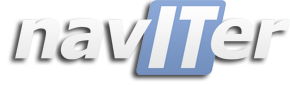